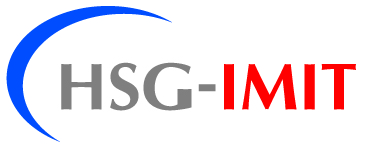 Parameter/State Estimation and Trajectory Planning of the Skysails flying kite system
Jesus Lago, Adrian Bürger, Florian Messerer, Michael ErhardSystems control and optimization laboratory- IMTEKUniversity of Freiburg, Germany
Overview
System Model
State estimation
Importance of  wind direction estimation
Results
Parameter estimation
Introduction to PECas
Parameter estimation results
Planning of optimal trajectories
12.06.2015
- 2 -
Jesus lago
Flying kite model dynamics
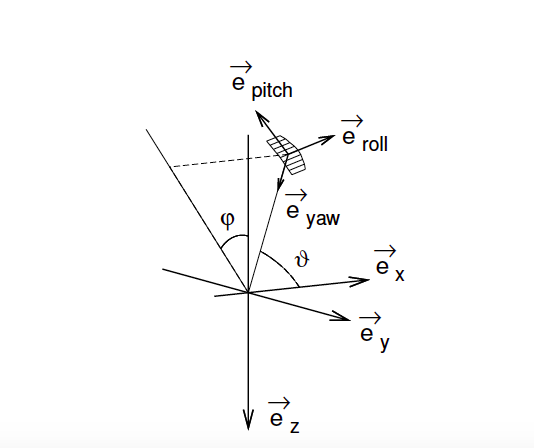 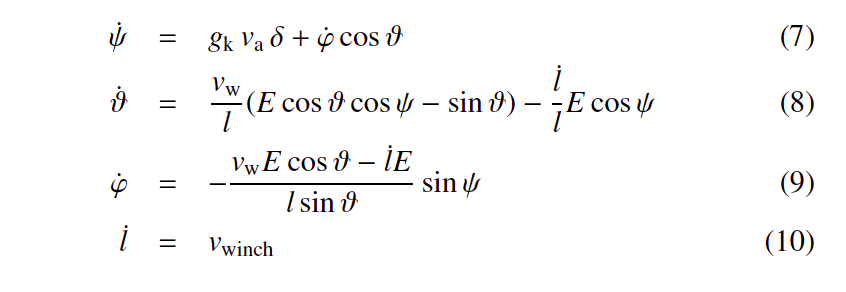 State space:
ϑ: angle tether-x axis (wind direction)
φ: angle tether projected XZ plane and z axis
ψ: angle roll axis and wind direction
l: tether length
Others:
 va: air path speed
Inputs:
δ: steering deflection
vwinch: winch speed
Parameters
E: glide ratio of the kite
gk: proportional gain
vw: wind speed at kite altitude
12.06.2015
- 3 -
Jesus lago
Kite model dynamics
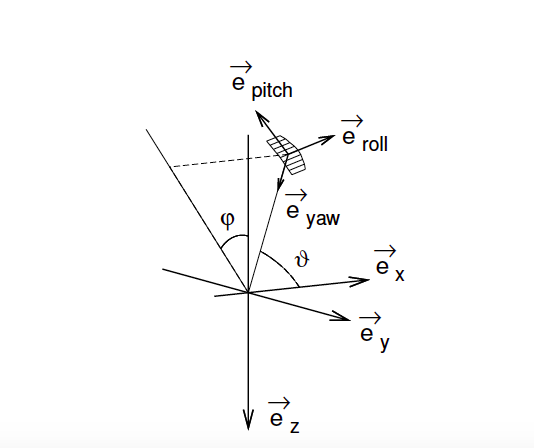 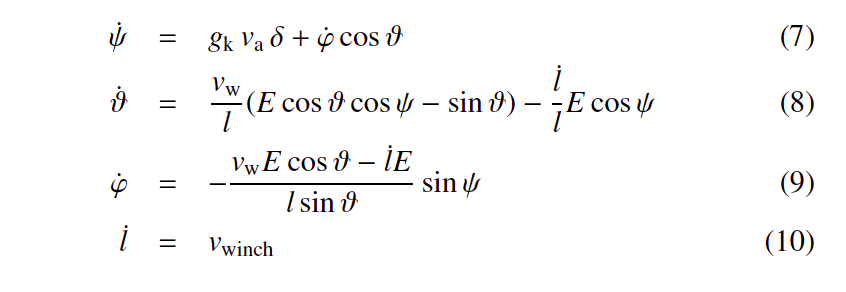 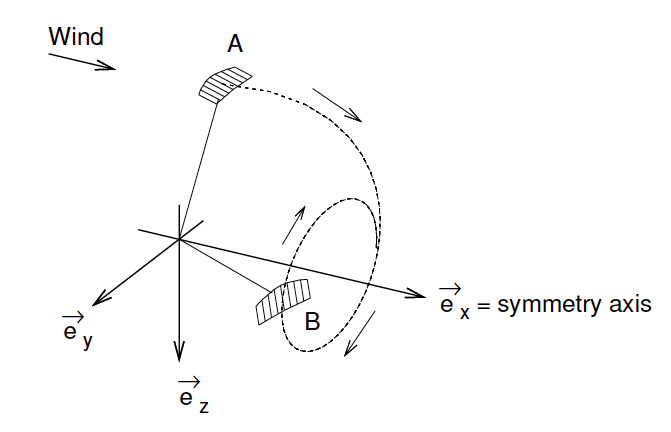 Motivation: 
Simplified dynamics
Symmetric w.r.t wind direction (x-axis)
Accurate for state prediction
Fast for online estimation
Probably suitable for NMPC
12.06.2015
- 4 -
Jesus lago
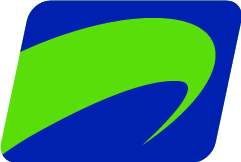 State Estimation – Main Motivation
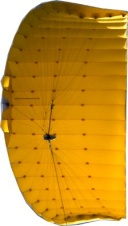 Wind importance in the model
Model referenced respect to wind direction
Wind speed included in the model
Wind direction and speed measured at ground differs from flight altitude

 Some estimation needed
?
?
?
?
?
12.06.2015
- 5 -
Jesus lago
State Estimation – Wind Speed Results
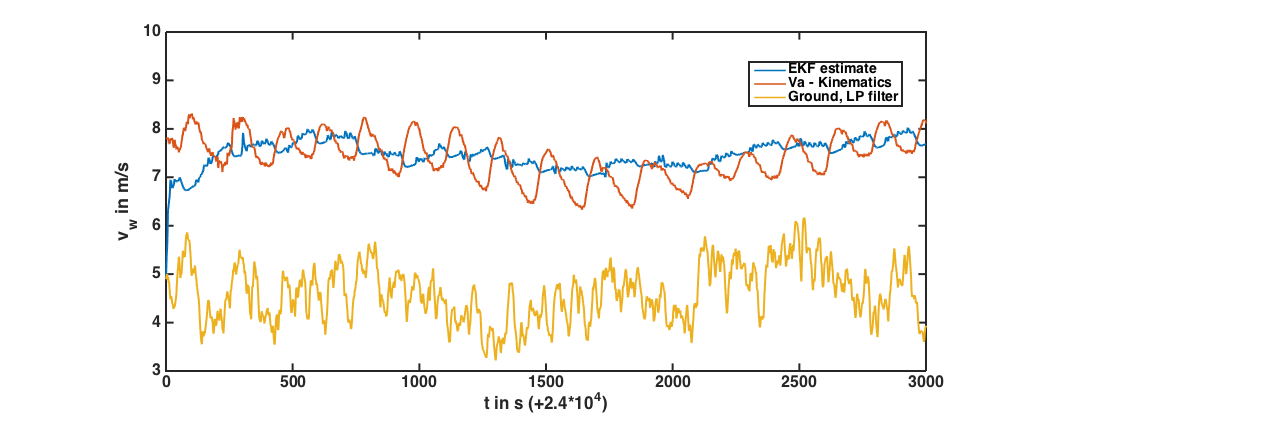 Ground unit data useless for wind estimation at flight altitudes
Current estimation: variability  power vs. retraction phase
EKF based on model: better estimation with lower variability
12.06.2015
- 6 -
Jesus lago
Introduction to PECas
Easy-to-apply parameter estimation software for application within the HIGHWIND project
Uses a direct collocation approach using IPOPT from CasADi
 Provides possibilities for comfortable results interpretation
Main developer: Adrian Bürger   (Still under development)
Tutorial, documentation and more: syscop.de/pecas
12.06.2015
- 7 -
Jesus lago
Parameter Estimation
Motivation
Change in parameters shows changes or problems in flying conditions
Online estimation of parameters desired
Challenges
Fast estimation for real time implementation
Simplified dynamical model  not every assumption holds constantly
Model sensitive to wind direction
Unknown variance of measurement errors  weighting matrix problem
12.06.2015
- 8 -
Jesus lago
Parameter Estimation – Main results
Setup of best trade off accuracy vs speed
T = 0.4 s   -    f = 2.5 Hz
5 minutes horizon – 40 minutes of data analyzed
Collocation structure - 3rd order polynomial
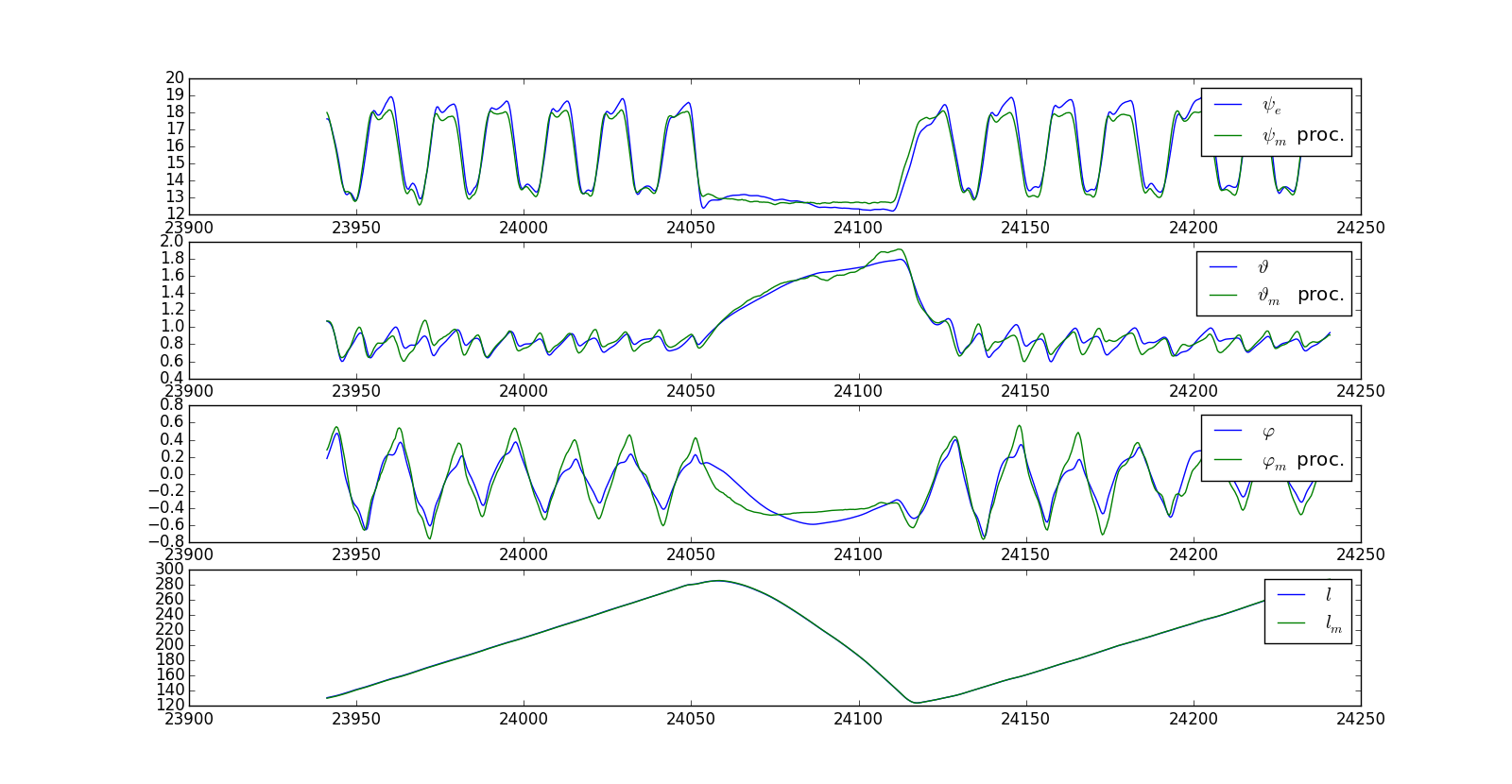 70 s. simulation time
E = 4.1 ± 0.23
gk = 0.087 ± 0.002
R2 = 99 %
12.06.2015
- 9 -
Jesus lago
Parameter Estimation – Trade off
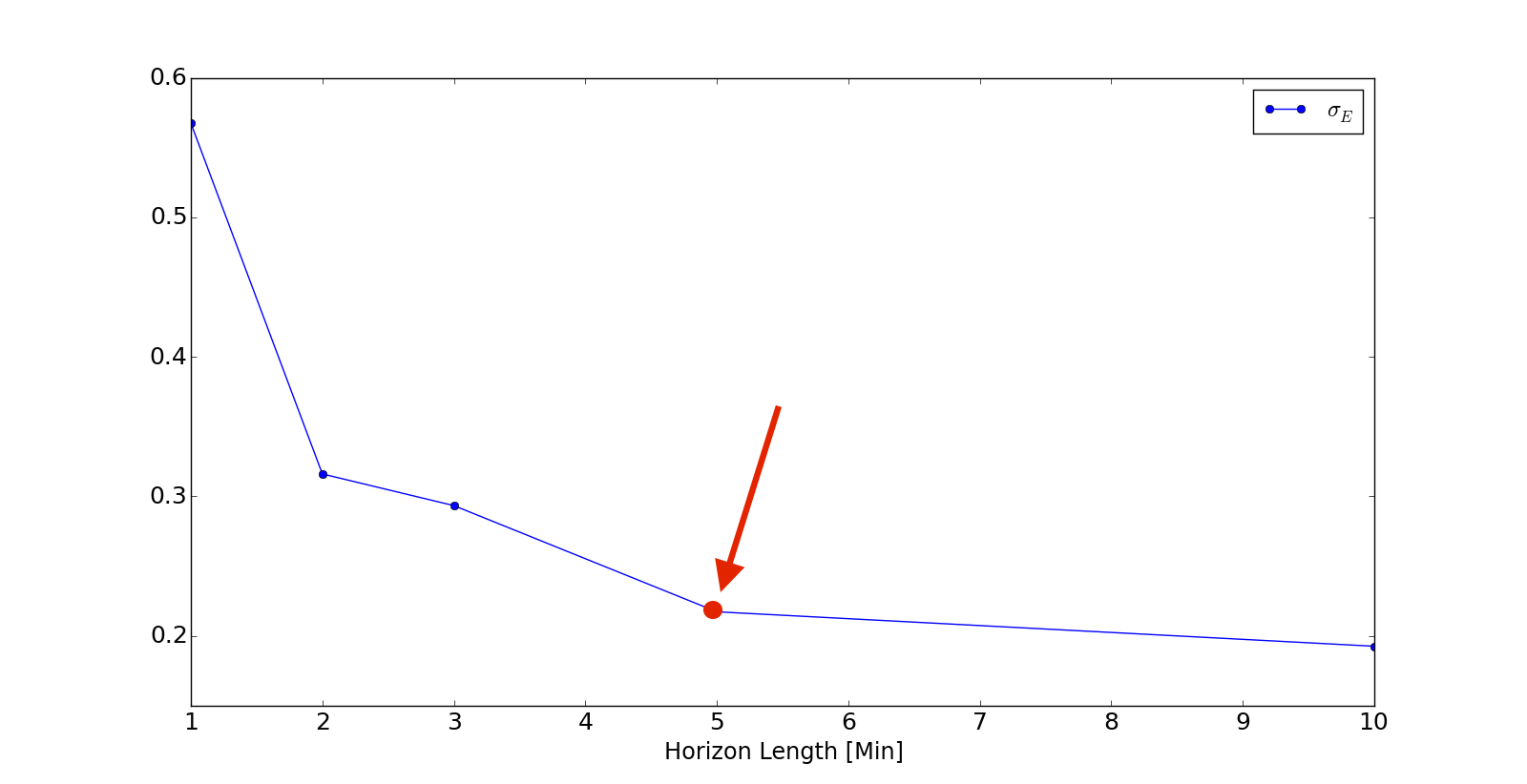 Study of horizon length:
σE  and estimation time as critical parameter

Trade off accuracy vs. speed: 5 minutes
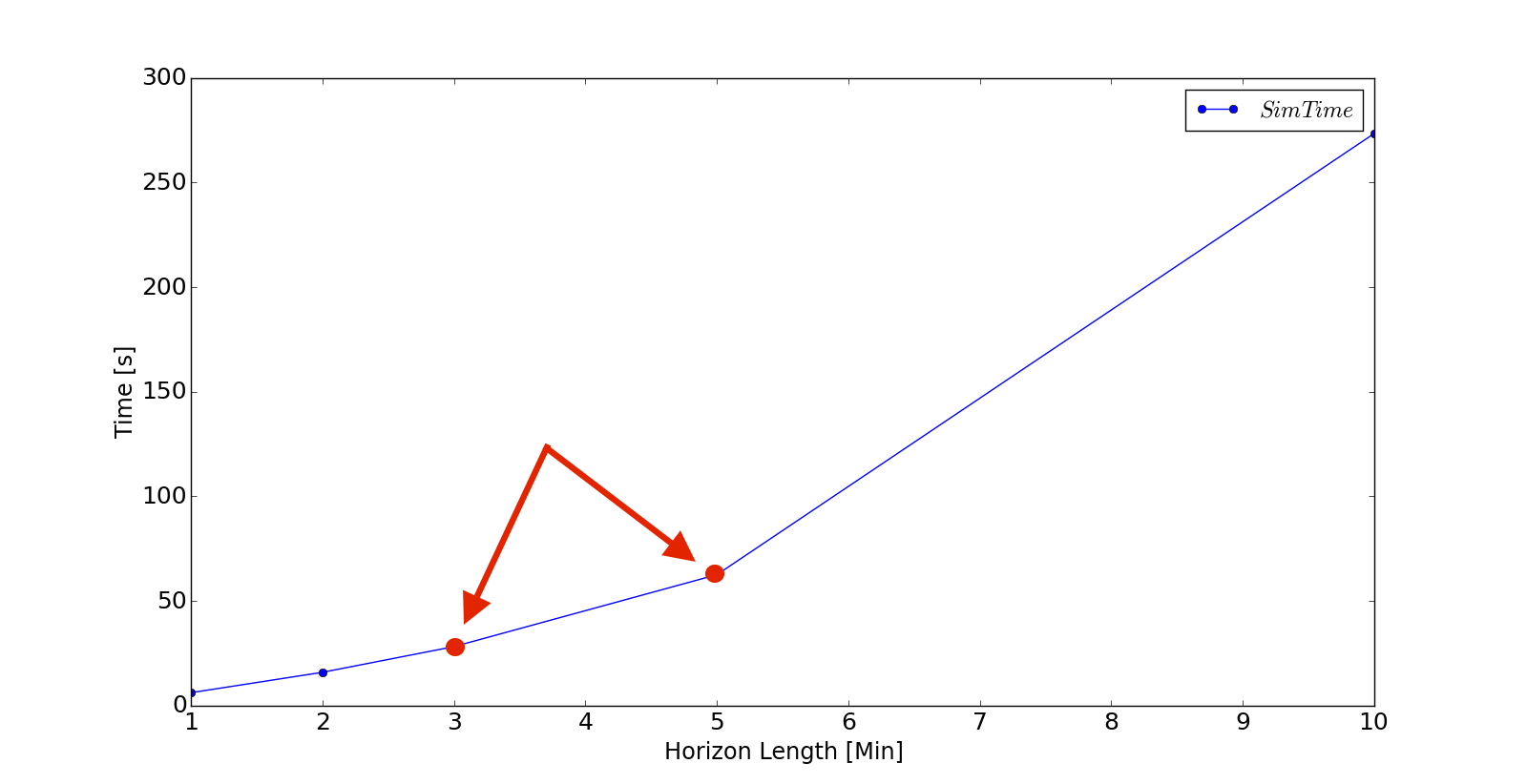 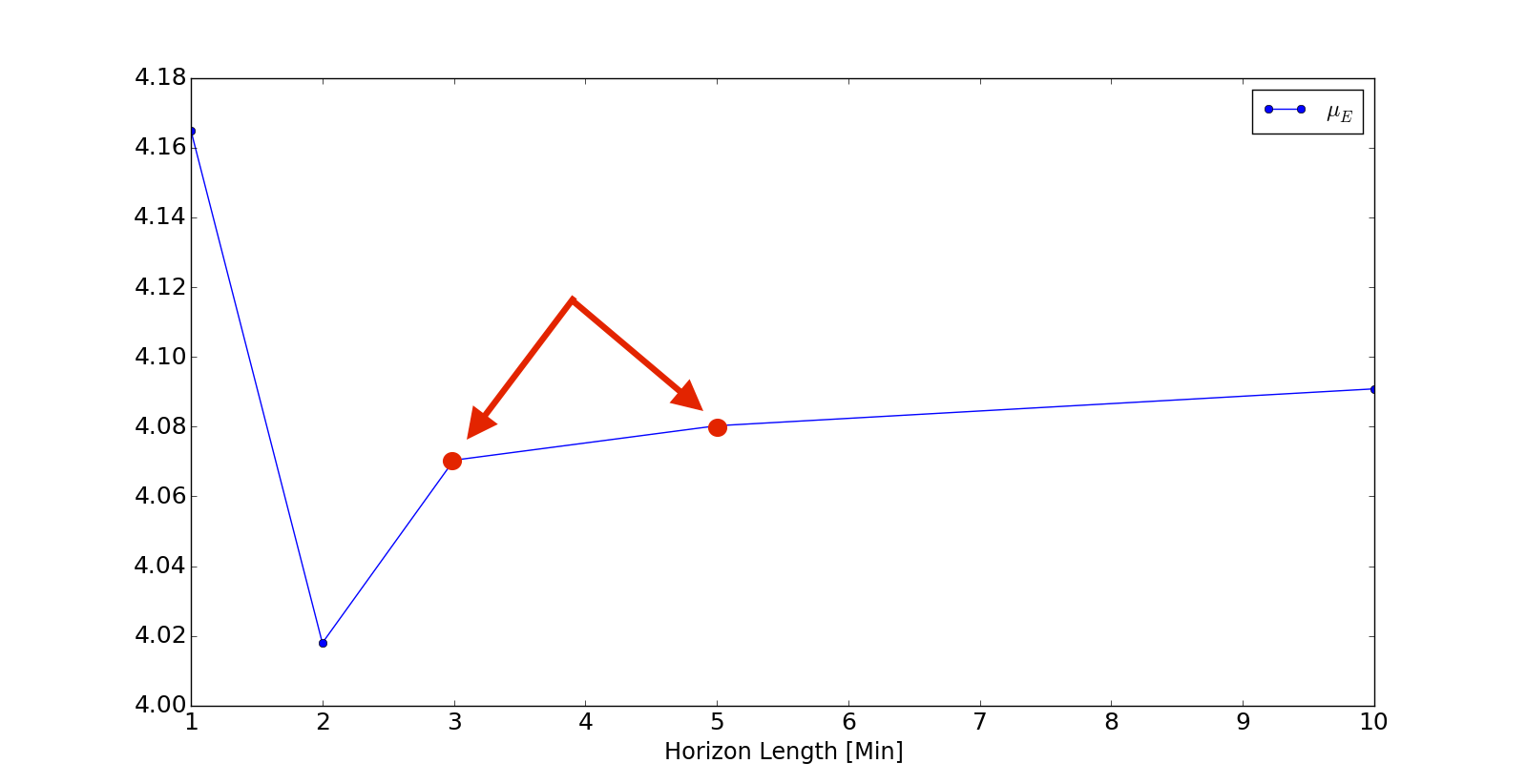 12.06.2015
- 10 -
Jesus lago
Parameter Estimation – Trade off
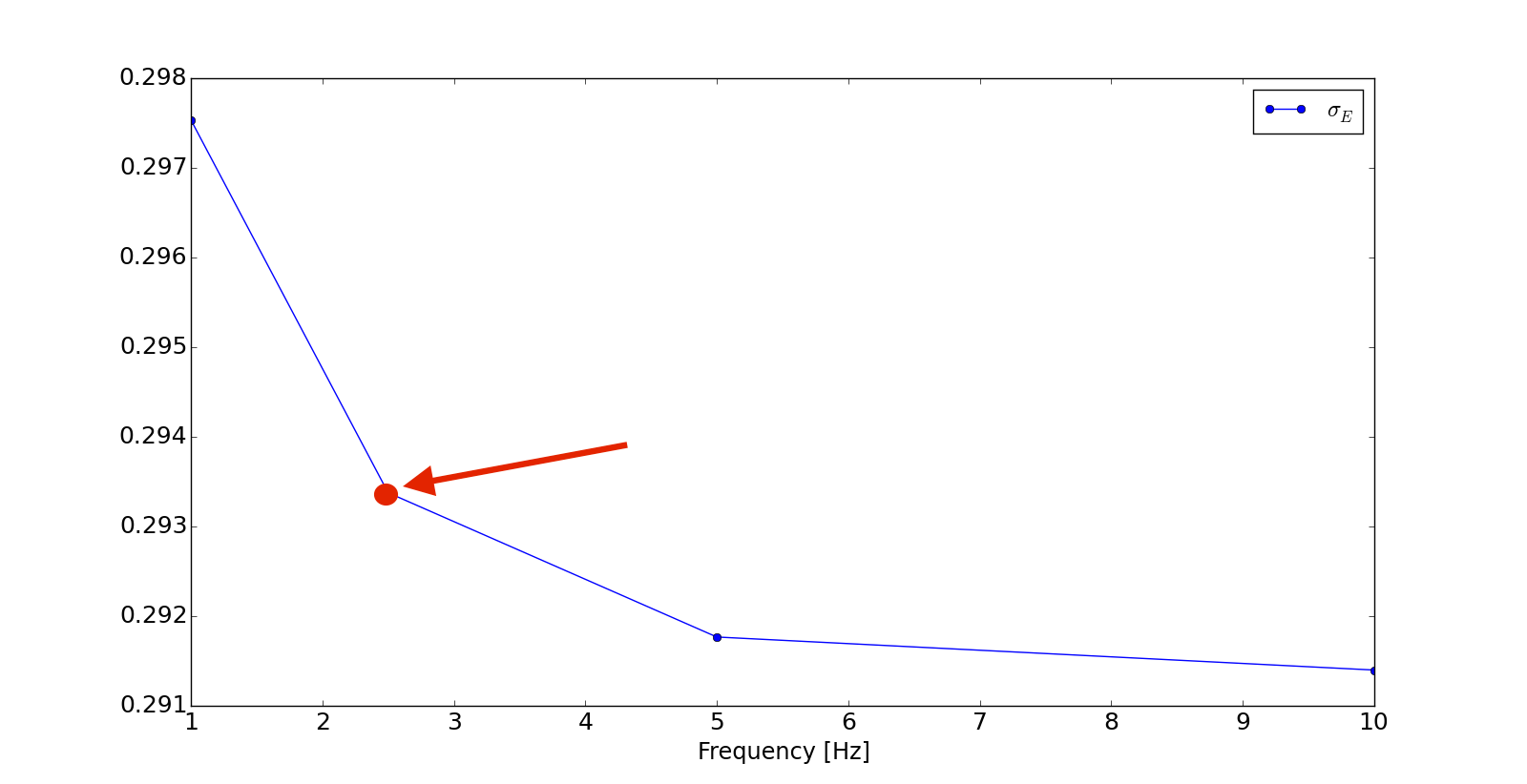 Study of sampling frequency:
σE  low variability, mostly estimation time critical
Trade off accuracy vs. speed: 2.5 Hz
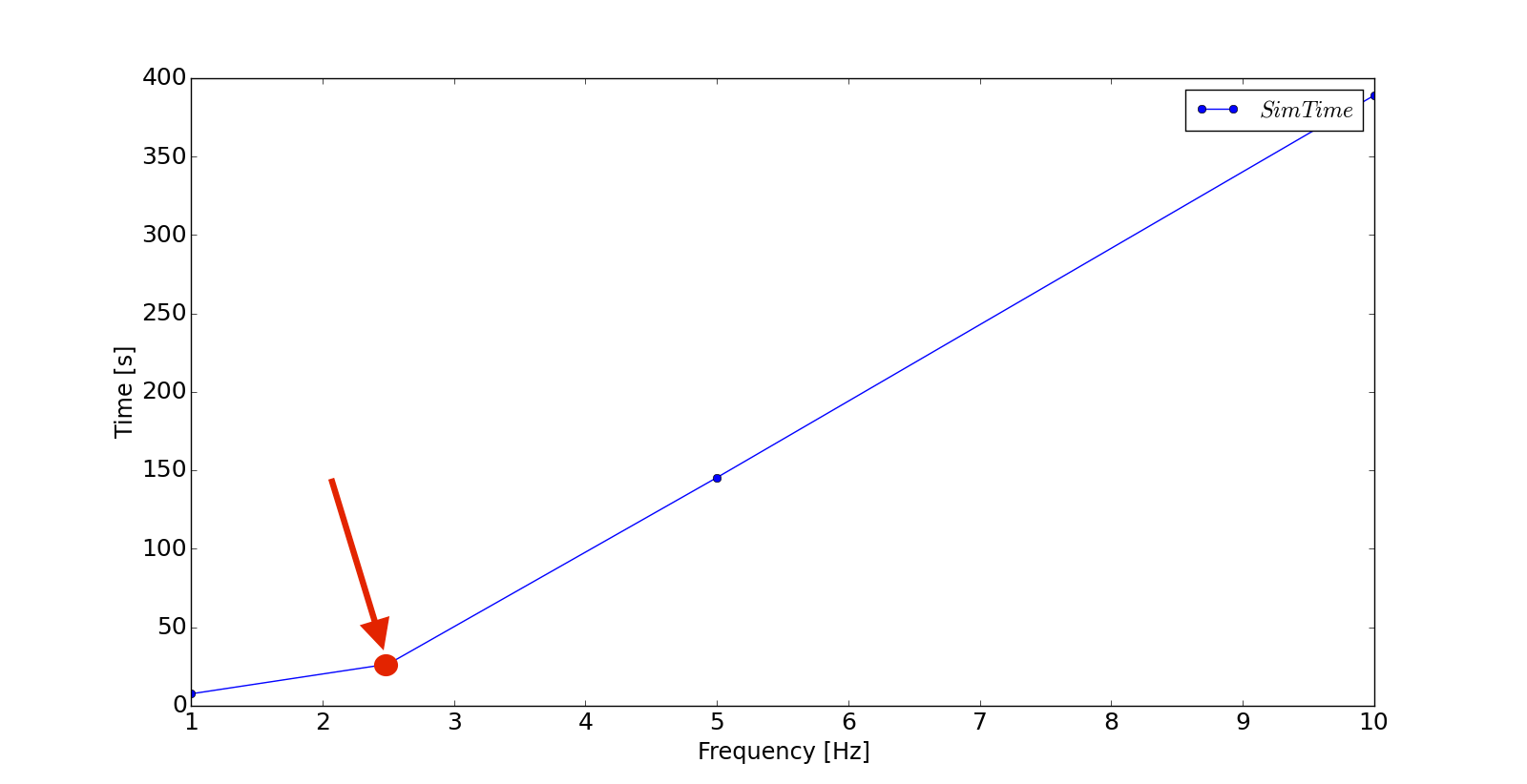 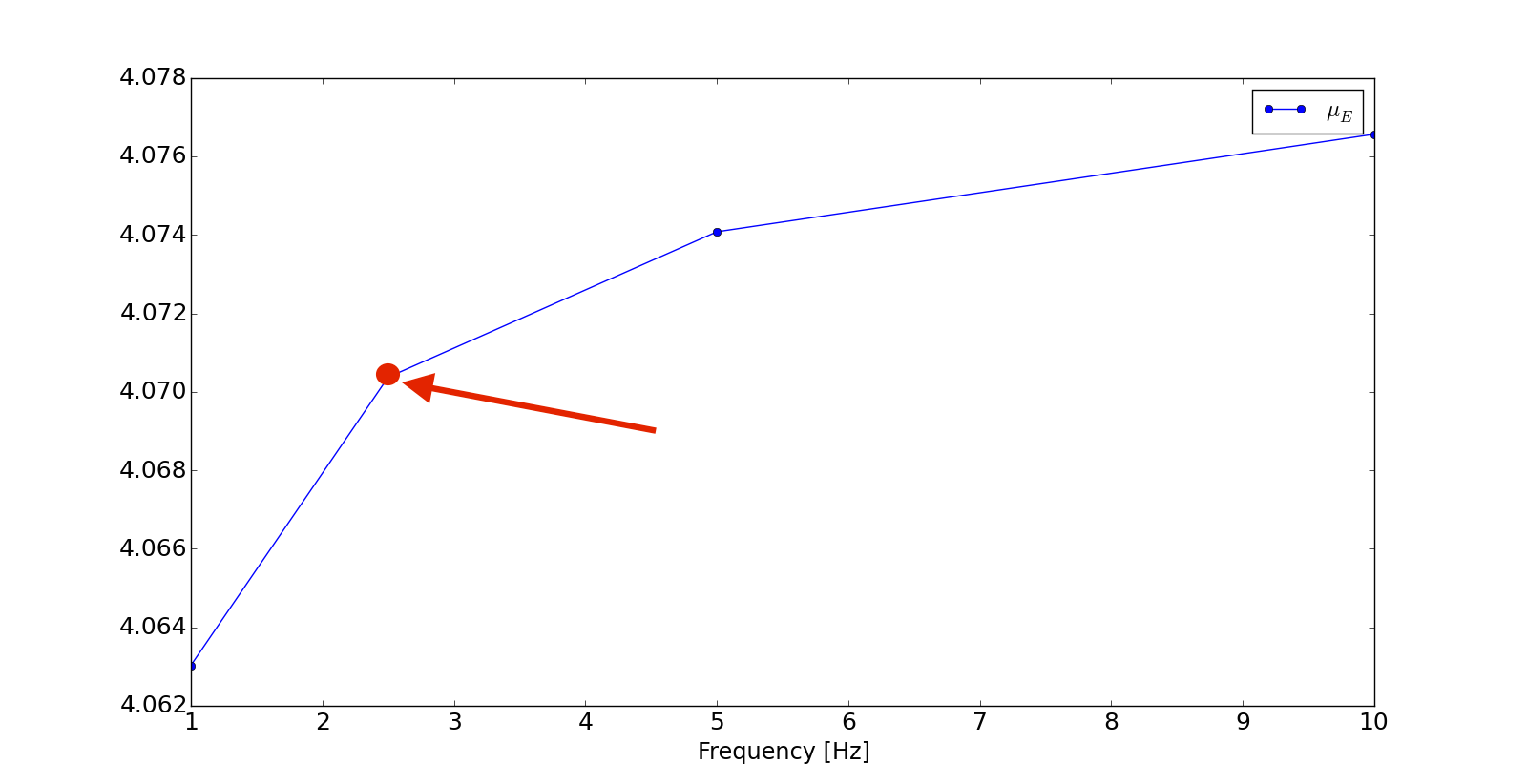 12.06.2015
- 11 -
Jesus lago
Parameter Estimation – Trade off
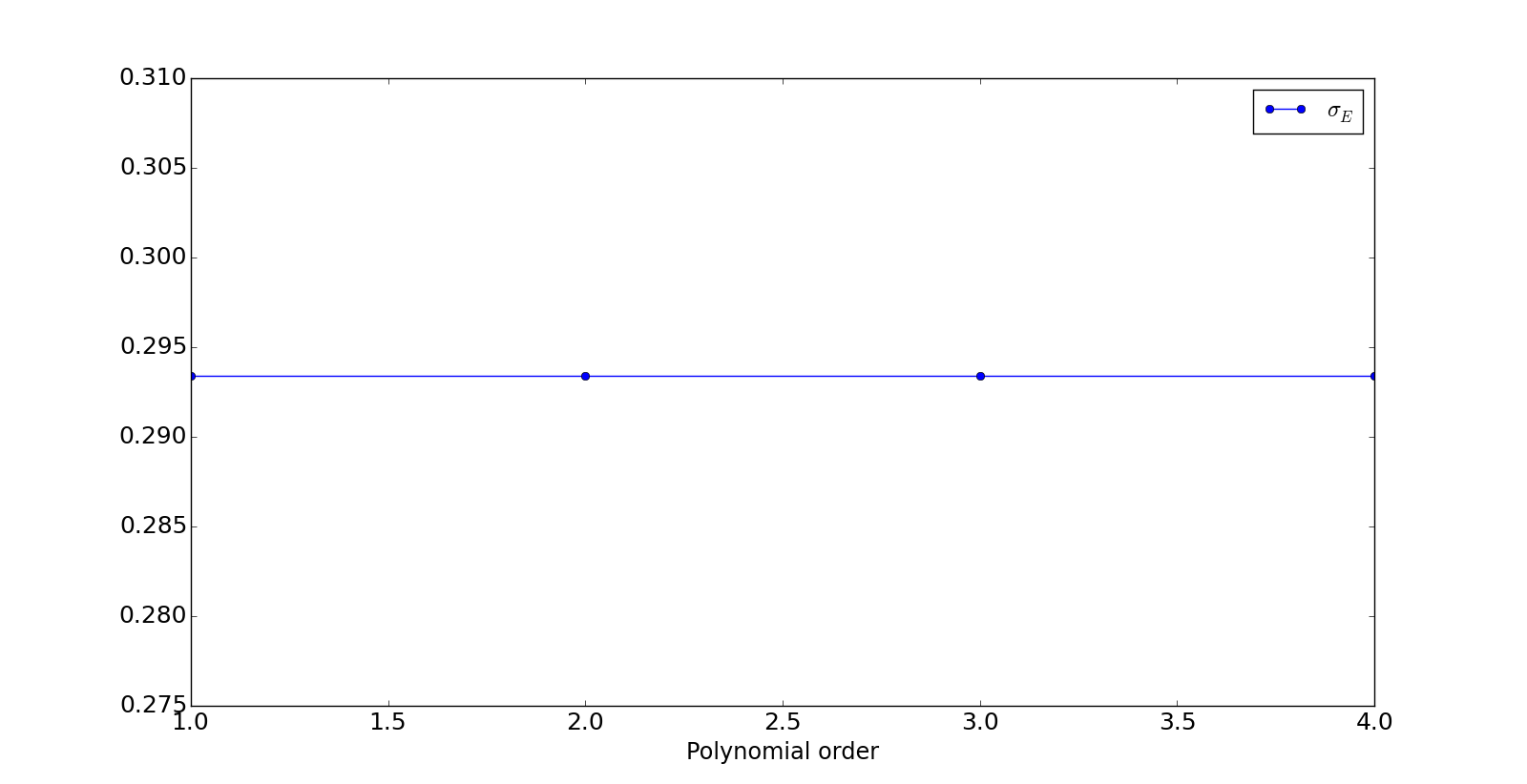 Study of polynomial order:
No influence on σE , almost no influence on estimation time
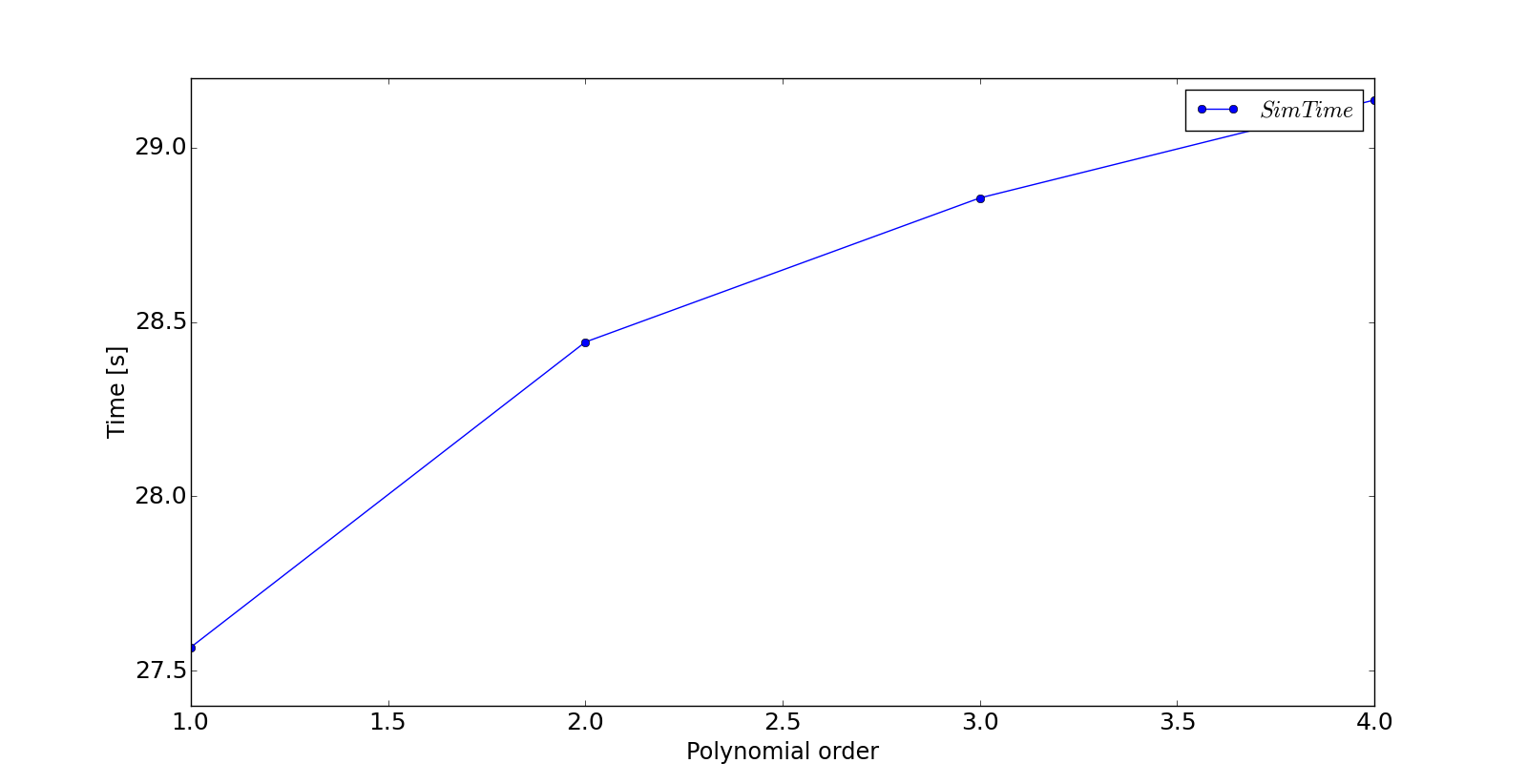 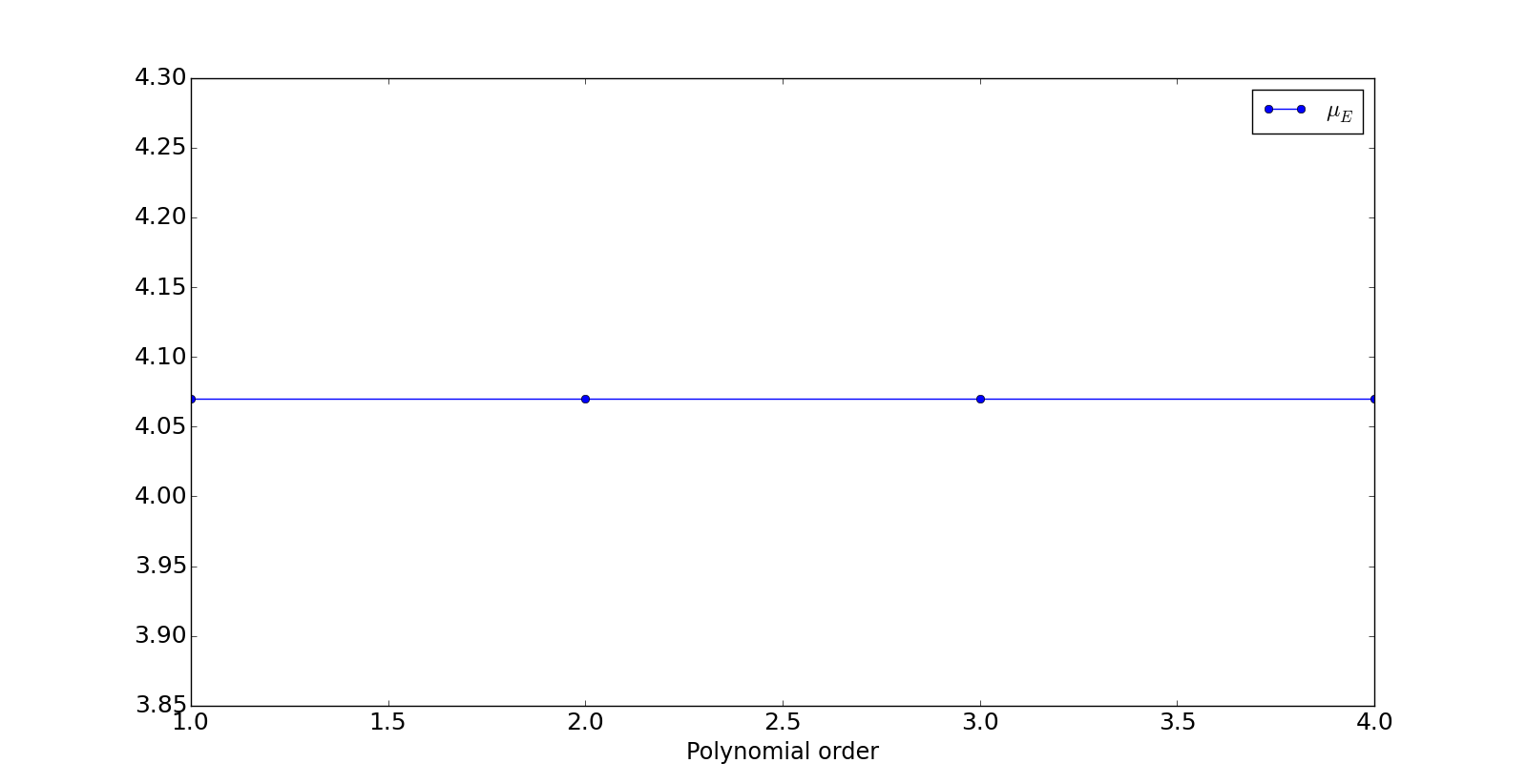 12.06.2015
- 12 -
Jesus lago
Optimal trajectory planning
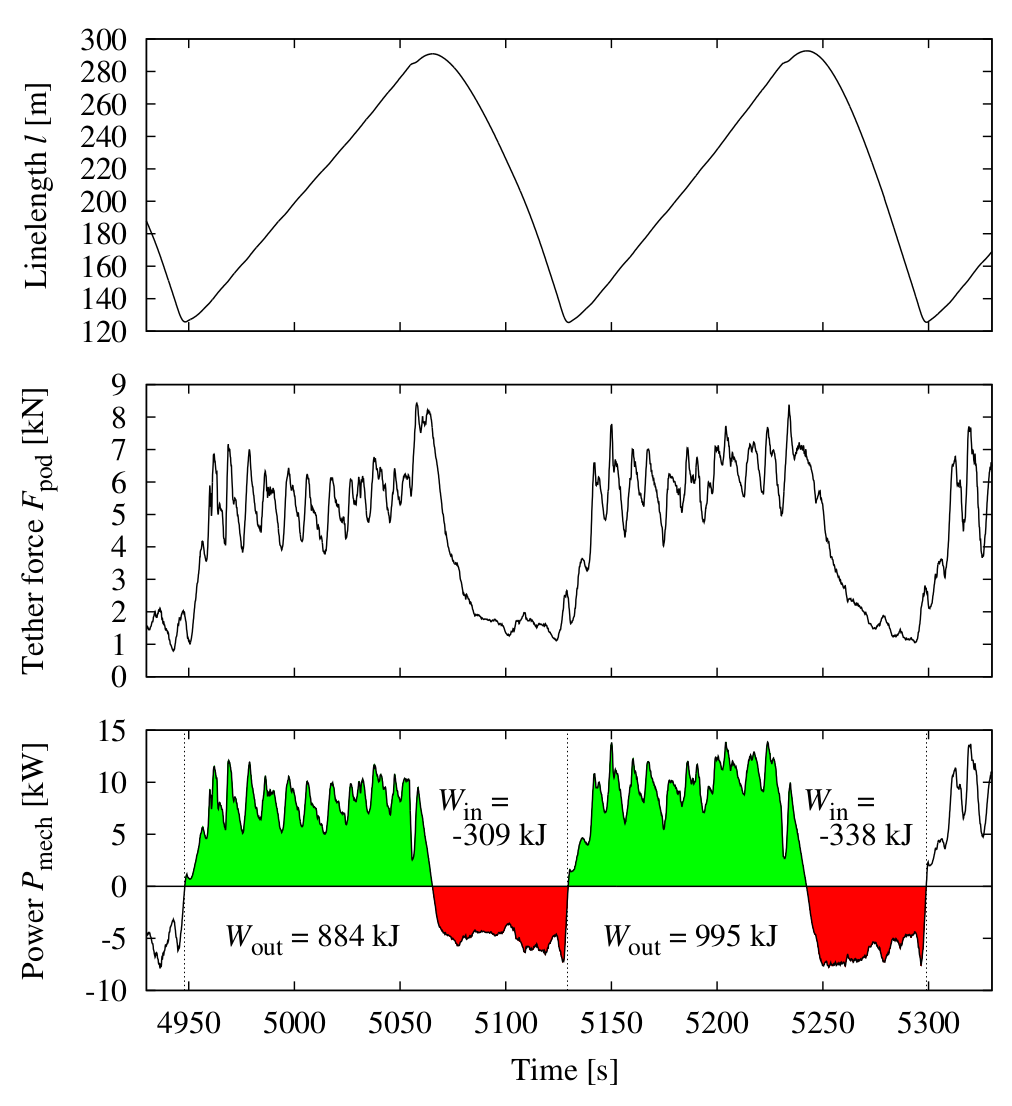 Experimental cycles
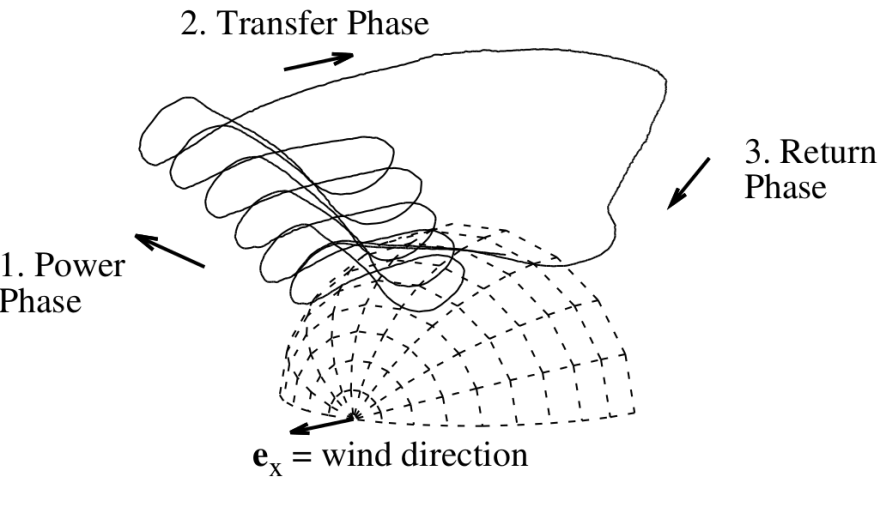 M. Erhard, H. Strauch, Flight control of tehered kites in autonomous pumping cycles for airborne wind energy, Control Engineering Practice (2015),
http://dx.doi.org/10.1016/j.conengprac.2015.03.001
 But, are they optimal?
12.06.2015
- 13 -
Jesus lago
Optimal trajectory planning - Video
Problem


Algorithm
Casadi implementation
Multiple shooting
250 states
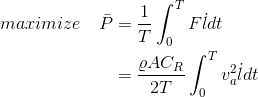 Video
12.06.2015
- 14 -
Jesus lago
Conclusion
Different ongoing work:
State / Parameter estimation
Trajectory Planning
Several obstacles / constrains:
Computing speed
Accuracy
Future plan
Use current work to implement NMPC for trajectory control and test NMPC controller with real SkySails Power prototype
12.06.2015
- 15 -
Jesus lago
Thank you for your attention. Questions/suggestions are welcome!
12.06.2015
- 16 -
Jesus lago